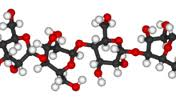 Тема: ПОЛІСАХАРИДИ
Тема уроку
Крохмаль й целюлоза. Молекулярні формули, поширення в природі.
Полімерна природа крохмалю і целюлози.
Склад і будова молекули
целлюлоза
крохмаль
Склад молекули



Природний полімер (розгалужена будова)
Мономери – α-глюкоза
Склад молекули


Природний полімер (лінійна будова )
Мономери – β-глюкоза
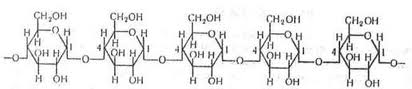 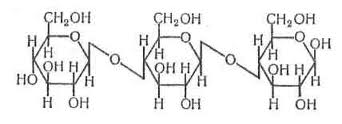 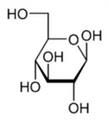 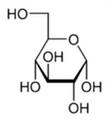 Поширення в природі
Целюлоза
Складова частина стінок рослинних клітин
Крохмаль
Запасна поживна речовина
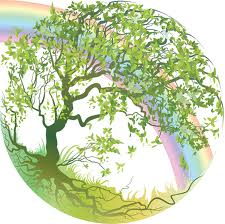 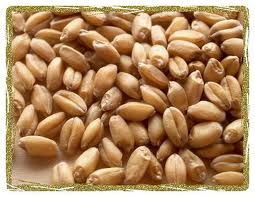 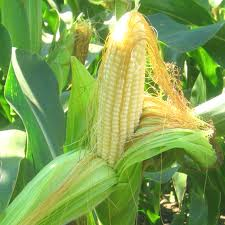 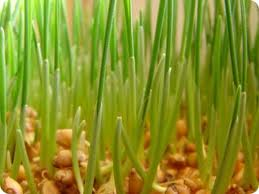 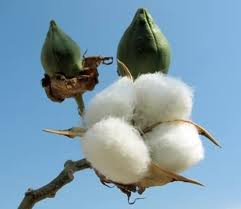 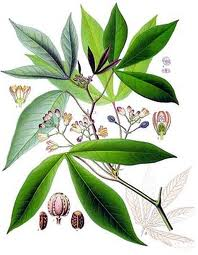 Фізичні властивості(лабораторний дослід)
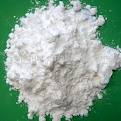 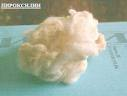 крохмаль
целлюлоза
1.Білий порошок.
2.Аморфний.
3.Не розчинюється у воді. 
4.Набрякає в гарячій воді, утворюючи клейстер.
1.Білого кольору.
2.Волокнистої будови.
3.Не розчинюється у воді.
Хімічні властивості
крохмаль
целлюлоза
1. Реакція гідролізу         
    (С6H10O5)n+(H2O)n  →(Н+)
             (C6H12O6)n          
2.Реакція повного окиснення 
  (горіння - лабораторний дослід)
Реакція гідролізу 
         (С6H10O5)n + (Н2О)n → 
              (C6H12O6)n
2. Реакція з розчином йоду
(якісна реакція - лабораторний дослід)
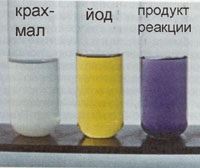 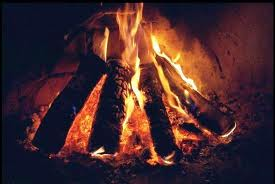 Застосування  полісахаридів
Целлюлоза
Крохмаль
1. У вигляді деревини.
2. Паперова промисловість (виготовлення паперу).
3. Хімічна переробка: а)ацетатний та віскозний шовк; 
      б)вибухові речовини; 
      в)спирти).
1.Кондитерська промисловість.
2.Виробництво етанолу.
3.Текстильна промисловість (склеювання тканин).
Паперова промисловість (склеювання паперу та картону).
Медицина (присипки, пасти, капсули).
Біологічне значення полісахаридів
Целюлоза – основний компонент біомаси, структурний матеріал рослинних організмів. 
Крохмаль -  запасна речовина, енергетична база  рослинних організмів.
Глікоген – (тваринний крохмаль) запасна речовина, енергетична база тваринних організмів та грибів.
Хітин – структурний матеріал тваринних організмів та грибів.
Експеримент доказати наявність речовини
1 варіант
2 варіант
1. Доказати, що в локшині є крохмаль.
              3 варіант
  2. Доказати наявність молочного цукру в молоці.
              5 варіант    
   3. Доказати,що у спілому яблуці є глюкоза.
1.Доказати, що морква містить багатоатомний спирт – сахарозу.
                  4 варіант
  2. Доказати, що білий хліб містить крохмаль.
                  6 варіант
  3. Доказати,що мед містить глюкозу.
ДЯКУЮ ЗА УВАГУ